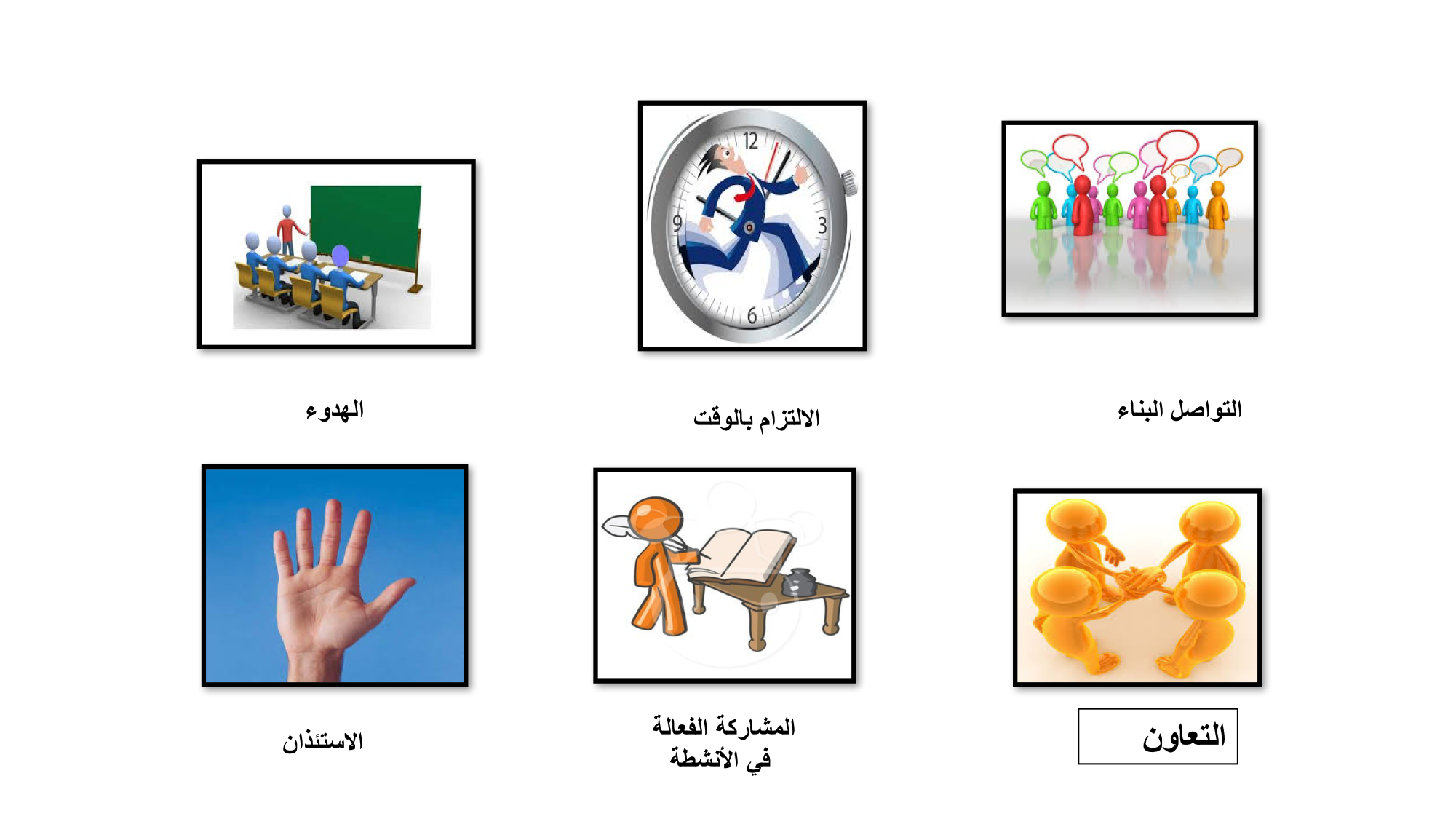 طالبتي الرائعه باستخدام استراتيجية جدول التعلم دوني معلوماتك حول معنى العقيده الاسلاميه…
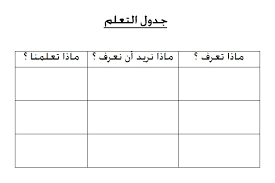 ماذا سنتعلم …..
- معنى الشريعه  .
-معنى العقيده الاسلاميه .
- أصول العقيده الإسلاميه .
- أركان الايمان .
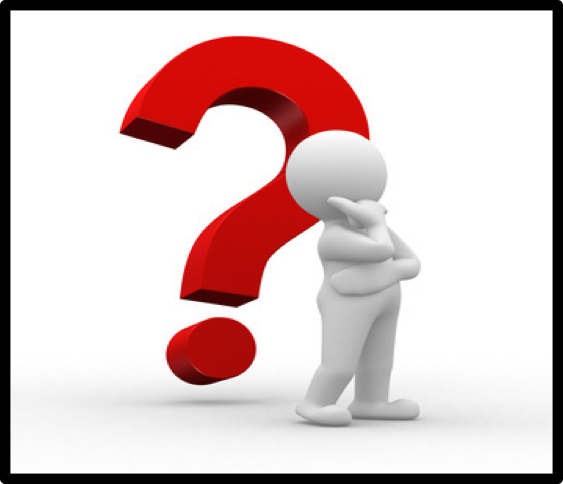 معنى العقيده الاسلاميه وأركانها
إن دين الاسلام عباره عن
عقيده
شريعه
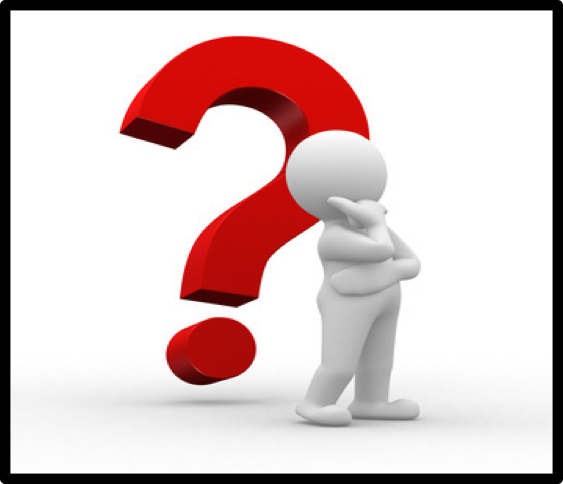 الشريعه
الأحكام العمليه الظاهره التي دعا إليها الاسلام من فعل الواجبات
وترك المحرمات .
العقيده
إِنَّمَا الْمُؤْمِنُونَ الَّذِينَ آمَنُوا بِاللَّهِ وَرَسُولِهِ ثُمَّ لَمْ يَرْتَابُوا
العقيده من مادة ( عقد ) وتدل على ( الجزم وشدة الوثوق )
فأمور الاعتقاد لابد فيها من الجزم والكمال والثقه بها .ولايصلح فيه الشك والظن .
العقيده
مايجب أن يوقن به المؤمن يقينا ثابتاً لايخالطه شك من الإيمان بالله وملائكته وكتبه ورسله واليوم الآخر والقدر خيره وشره ومايتبعها من الغيب ومن أصول الدين التي جاء بهاالكتاب والسنه.
تلميذتي الذكيه قارني بين العقيده والشريعه حسب استراتيجية   فن
نشاط رقم ١
بالتعاون مع مجموعتك ومن خلال الحوار في صفحة ( ١٣ ) 
دوني فائدتين ؟
أصول العقيده الاسلاميه استنتجيها أيتها المبدعه من خلال الآيه والحديث التالي ….
لَّيْسَ الْبِرَّ أَن تُوَلُّوا وُجُوهَكُمْ قِبَلَ الْمَشْرِقِ وَالْمَغْرِبِ وَلَٰكِنَّ الْبِرَّ مَنْ آمَنَ بِاللَّهِ وَالْيَوْمِ الْآخِرِ وَالْمَلَائِكَةِ وَالْكِتَابِ وَالنَّبِيِّينَ
( أَنْ تُؤْمِنَ بِاللهِ، وَمَلَائِكَتِهِ، وَكُتُبِهِ، وَرُسُلِهِ، وَالْيَوْمِ الْآخِرِ، وَتُؤْمِنَ بِالْقَدَرِ خَيْرِهِ وَشَرِّهِ ) ،
هذه الأركان السته هي أساس العقيده الاسلاميه وأصولها والعقيده الاسلاميه متوقفه على هذه الأركان فلا تقوم العقيده إلا بها.
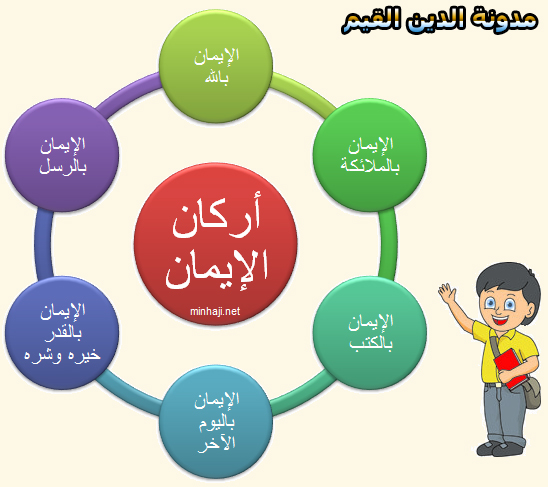 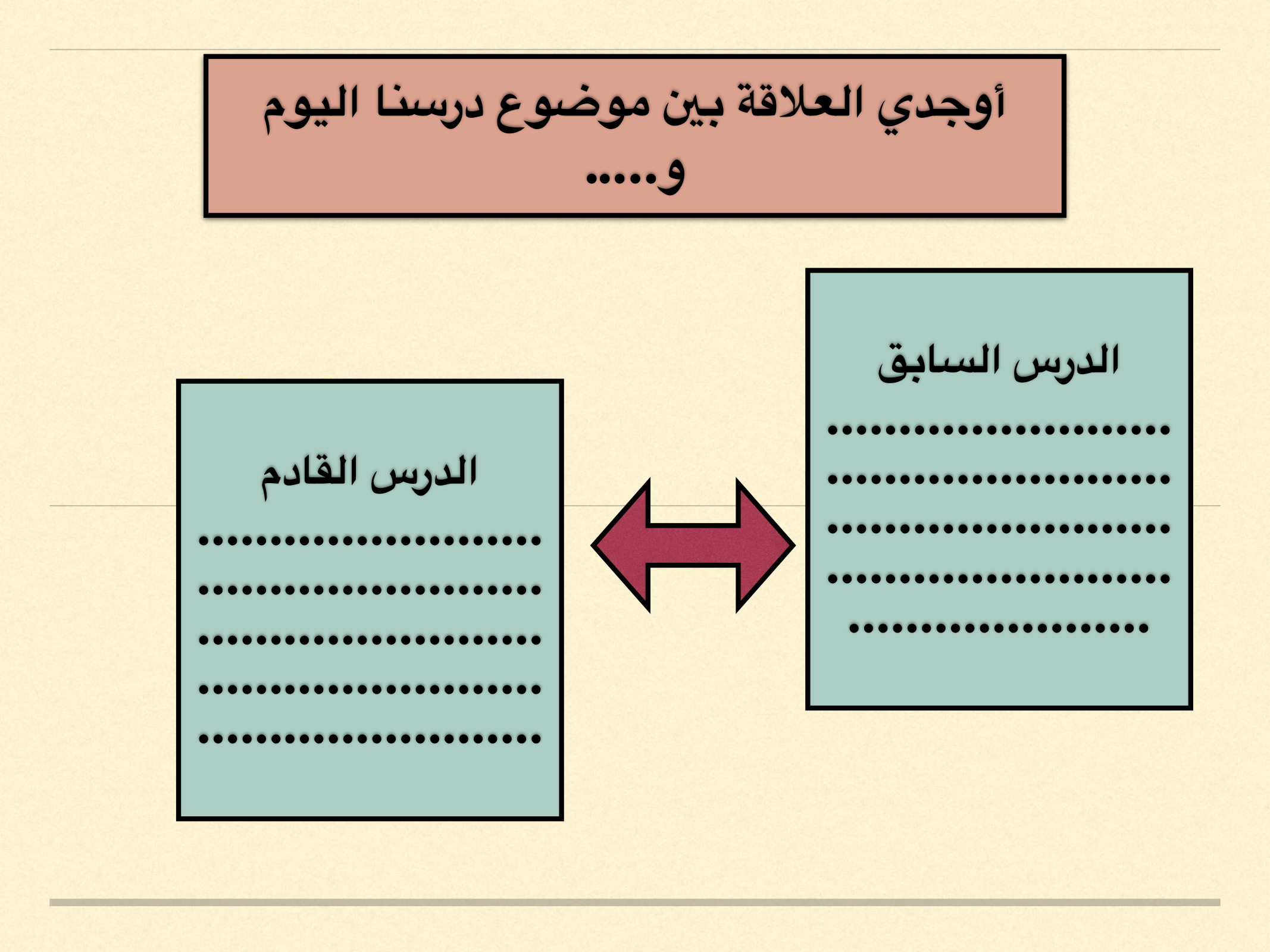 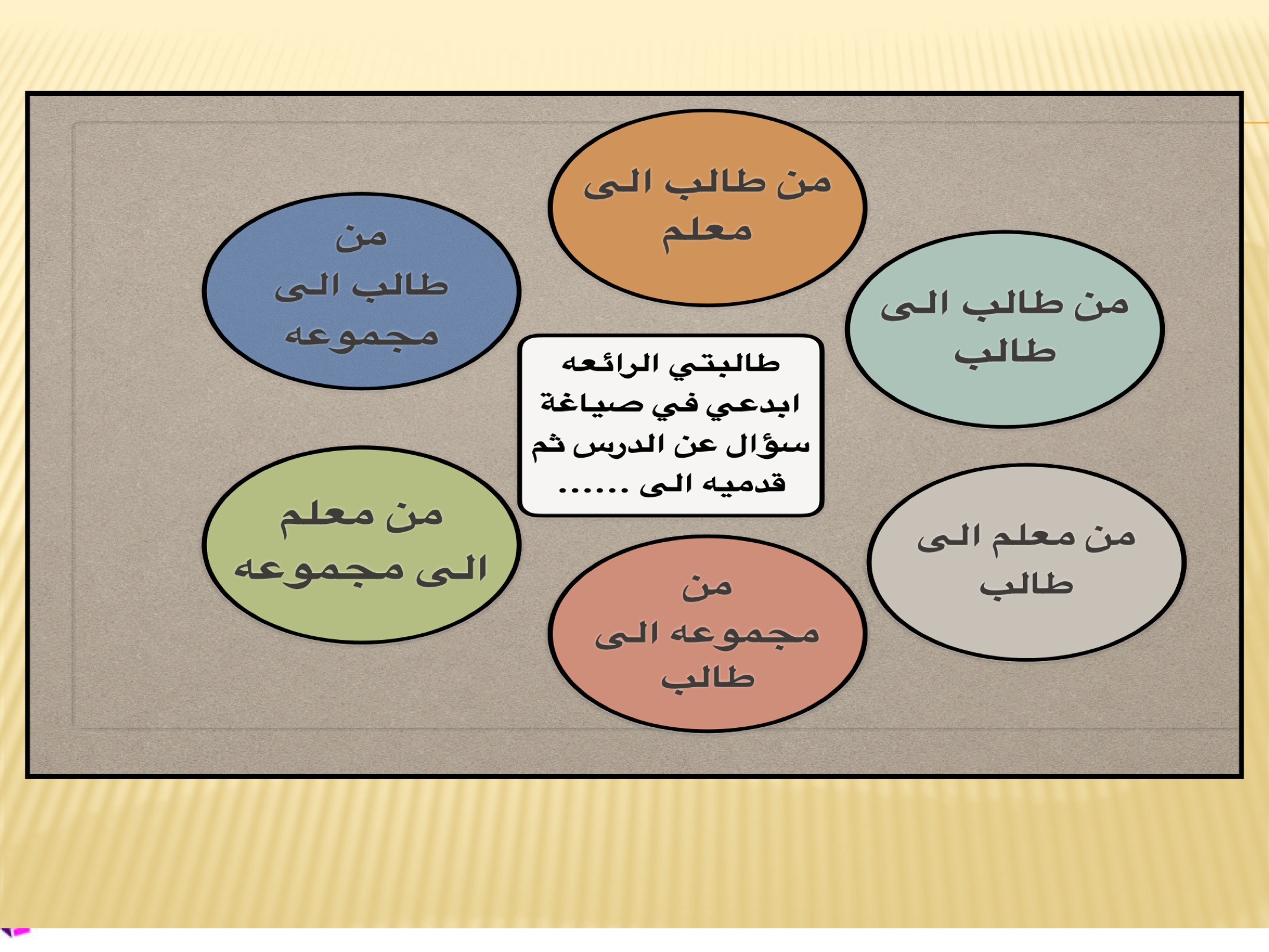